Informatieavond Cortenoever
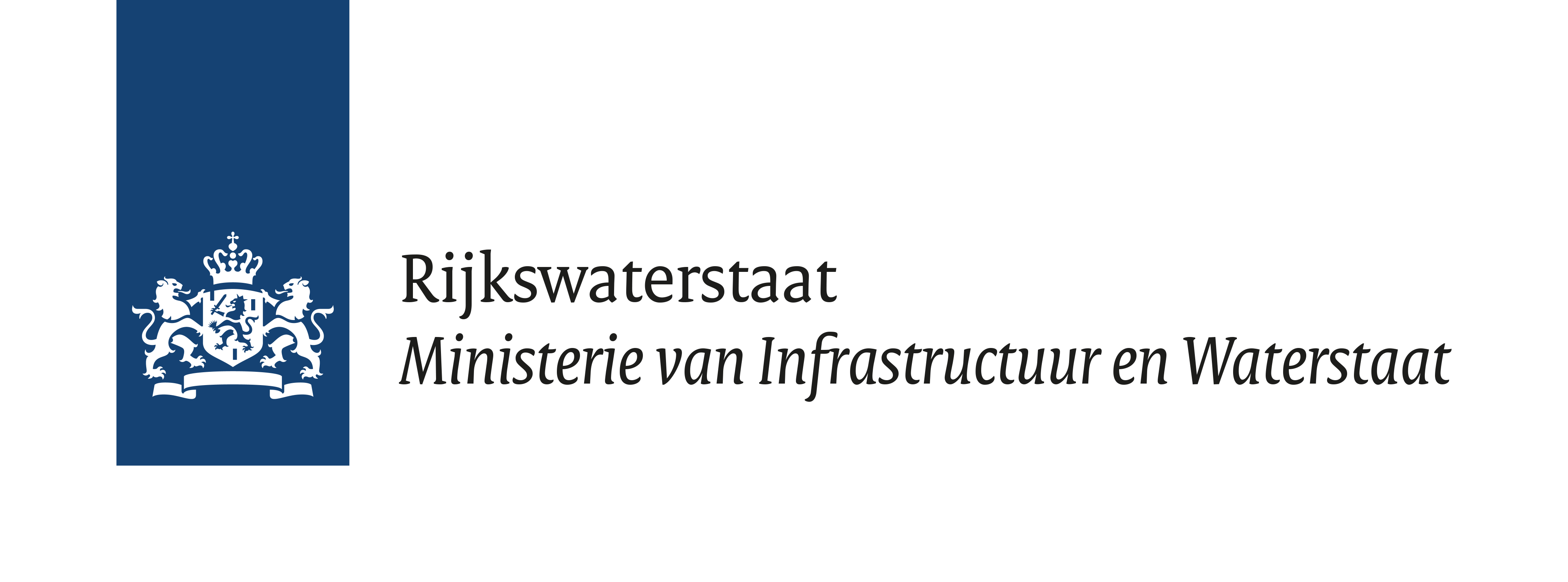 Welkom
Welkom
Afspraken voor deze online bijeenkomst
Voorstelrondje 
Doel van deze avond
Korte toelichting op het project
Toelichting op het gevolgde proces
Informeren over de aangevraagde vergunningen
Sluiting
Afspraken voor een prettig verloop van deze bijeenkomst
Zet uw microfoon uit als u niet aan het woord bent.
Steek uw hand op als u iets wilt zeggen: de gespreksleider geeft het woord. Iedereen komt aan de beurt.
Stel uzelf voor als u het woord krijgt.
Praat niet door elkaar heen.
Toon respect voor elkaar.
Project
Wat houdt het project in?
Samenwerking Rijkswaterstaat en Provincie Gelderland
Belangrijke partners:
Staatsbosbeheer (eigenaar en beheerder)
Gemeente Brummen (grondgebied)
Natura 2000
Gelders Natuurnetwerk
Kaderrichtlijn Water
zie ook www.samenwerkenaanriviernatuur.nl 

Maatregelen
Graafwerkzaamheden
Kronkelwaarden
Maaiveldverlaging
Kunstwerken
Ooibos
Natuurcompensatie
Aanpassing Klompenpad
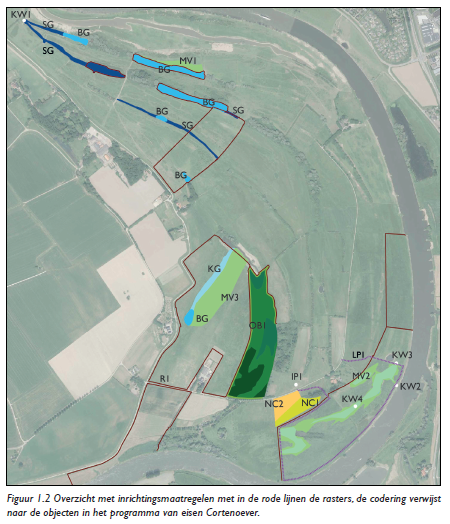 Proces
2019/2020	- Uitwerken ontwerp
2020 		- Voorbereiden vergunningen
Eind 2020		- Aanvraag vergunningen
Januari 2021	- Behandeld in de Raad
--------------------------------------------------------------
Voorjaar 2021	- Start Aanbesteding
Zomer 2021	- Gunning / start uitvoering
Na broedseizoen
Zomer 2022	- Project gereed
Coördinatie besluiten Natuurontwikkeling uiterwaarden Cortenoever
Aanleiding
Verzoek Rijkswaterstaat 4/12/2018 aan provincie
coördinatiebesluit Provinciale Staten  30 /01/2019
instemming van andere organisaties
Welke besluiten betreft het?
Projectplan Waterwet  
Omgevingsvergunning activiteit Afwijken bestemmingsplan en uitvoeren werk en werkzaamheden
Waterwetvergunning 
Ontgrondingenvergunning inclusief bijlage m.e.r. beoordeling
Wat betekent dit?
Eén loket functie
Geen stapeling van procedures >1 keer zienswijze, 1 keer beroep
Crisis- en Herstelwet van toepassing
9
Hoe kan ik reageren?
Stukken zijn in te zien op: www.coordinatiegelderland.nl  
In gemeentehuis Brummen, provinciehuis en bij Waterschap Vallei & Veluwe
Reageren kan van 18 februari t/m 31 maart 2021 schriftelijk of digitaal
Schriftelijk of digitaal reageren
Schriftelijk:Gedeputeerde Staten van Gelderland t.a.v. ProgrammeringPostbus 90906800 GX Arnhem
Digitaal: post@gelderland.nl
Wat gebeurt er met uw zienswijze?
Gedeeld met de organisaties van het betreffende ontwerpbesluit
Er wordt een (geanonimiseerde) Nota van Antwoord opgesteld
U krijgt persoonlijk bericht
Heeft u vragen?